用比较的方法  全面系统深刻领会党的二十大精神 
为建设教育强省贡献教育智慧和力量
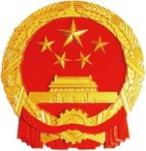 河南省教育厅
The Education Department Of Henan Province
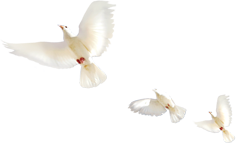 ——在三门峡市市直教育系统科级干部培训班上的讲座
（2023年3月18日）
河南省教育厅秘书处调研员   傅晓凯博士
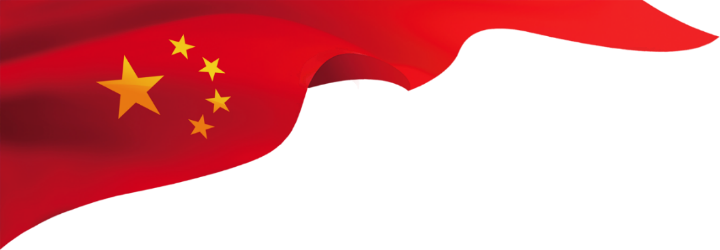 第一部分
把握党的二十大精神    
深刻领会对教育工作的重要论述
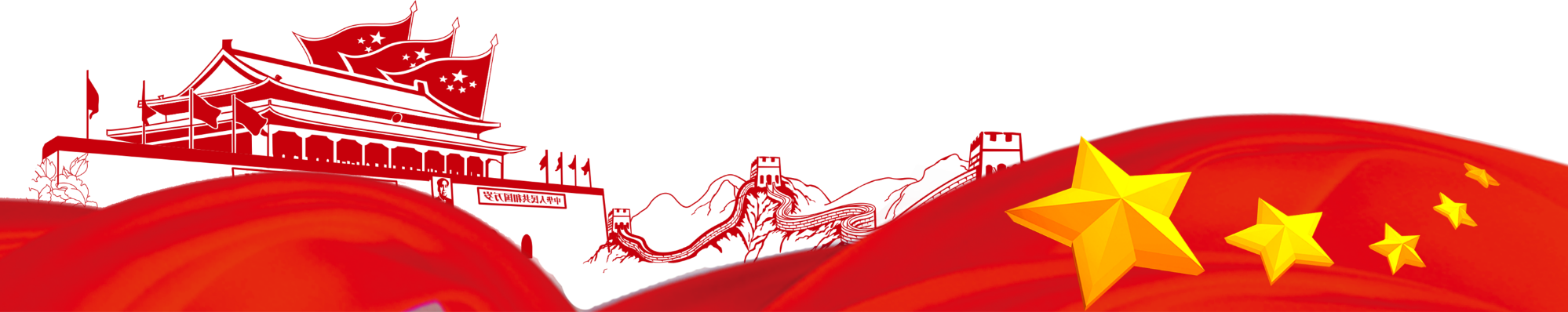 第一部分（一）深刻把握党的二十大的重大意义
高举中国特色社会主义伟大旗帜 为全面建设社会主义现代化国家而团结奋斗
——这是一次统一思想、统一意志、统一行动的大会，具有重大而深远的政治意义。
——这是一次把握历史方位、坚定历史自信、增加历史主动的大会，具有重大而深远的历史意义。
——这是一次统筹大局、谋划全局、整体布局的大会，具有重大而深远的战略意义。
——这是一次彰显中国理念、中国方案、中国担当的大会，具有重大而深远的世界意义。
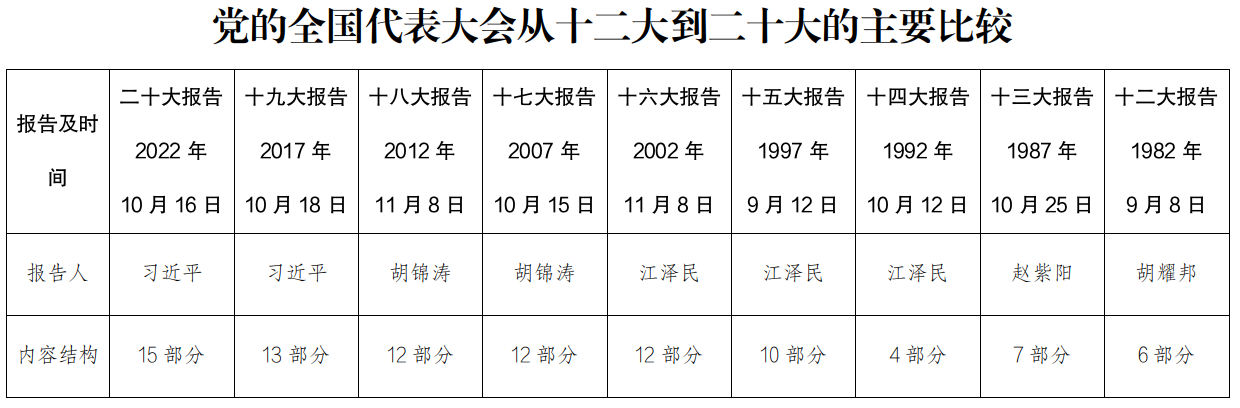 第一部分（二）五位领袖的思想方法与工作方法主要内容图表
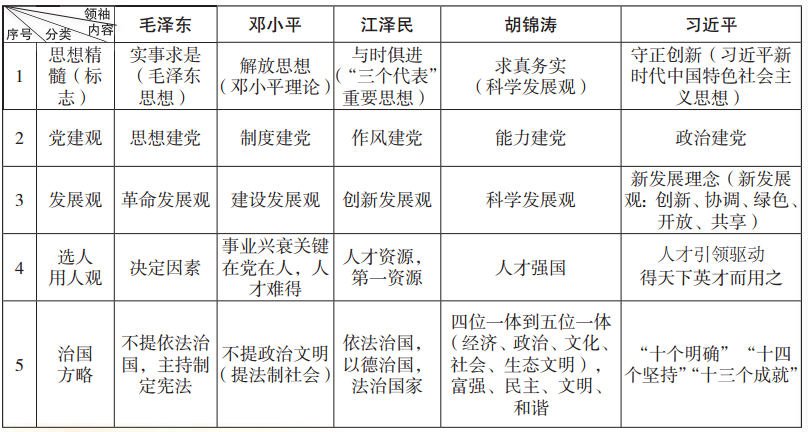 第一部分（二）五位领袖的思想方法与工作方法主要内容图表
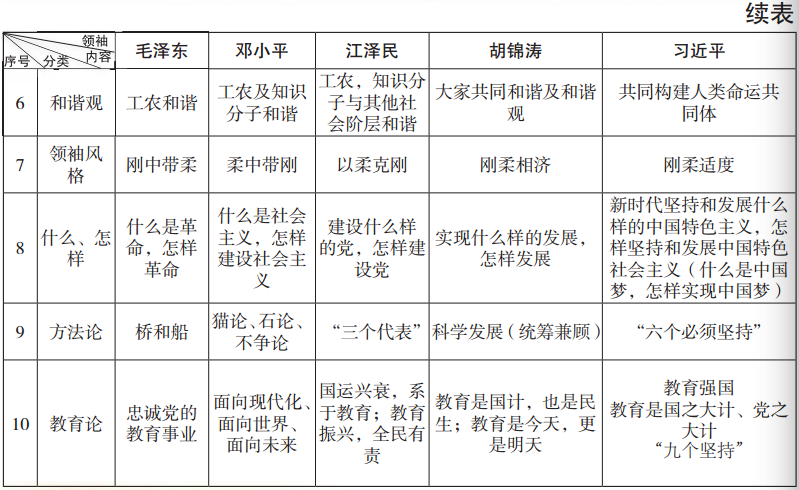 第一部分（三）深刻领会党的二十大报告对教育的重要论述
党的二十大报告把教育、科技、人才单列一部分，作为“五、实施科教兴国战略，强化现代化建设人才支撑”一章，这在党的历次全国代表大会报告中是首次、是突破、是创新。加快建设高质量教育体系，加快建设教育强国、科技强国、人才强国，加快建设世界重要人才中心和创新高地，这是教育的全领域、全方位、全过程的高质量建设；这是教育的现代化、国际化、全民化的科学创新体系；这是教育的攻坚战、立体战、持久战的国家战略举措；这是教育的公平、效率、优质的统筹全面发展。要用教育人的高素质加快推动高质量教育体系和教育强国建设，着力培养更多更好能担当民族复兴大任的时代新人，为实现第二个百年奋斗目标，以中国式现代化全面推进中华民族伟大复兴而贡献教育智慧和力量。

（教育内容在十六大报告的文化部分中谈教育，十七大、十八大、十九大在民生部分谈教育）
十二大报告集中讲教育397字，十九大报告327个字，十八大报告347个字
第一部分（四）深刻领会党的二十大报告对教育的重要论述
全面部署了加快建设高质量教育体系，办好人民满意的教育
     
二十大报告对于加快建设高质量教育体系，办好人民满意的教育进行了详细丰富、深刻完整的论述，其中有许多创新的提法。

第一，报告提出要加快建设高质量教育体系，发展素质教育，促进教育公平。
第二，报告对发展不同阶段不同类型的教育提出了各自的重点内容。
第三，报告对学科建设和教材建设问题给予了特别的关注。
第四，报告对于民办教育发展问题有新的表述，与十九大提出的“支持和规范社会力量兴办教育”相比，二十大报告强调了“引导规范民办教育发展”。
第五，报告提出要推进教育数字化，建设全民终身学习的学习型社会、学习型大国。
第一部分（四）深刻领会党的二十大报告对教育的重要论述
第六，报告继续关注教师队伍建设，强调要加强师德师风建设，培养高素质教师队伍，弘扬尊师重教社会风尚，再次体现了党中央对于教师队伍建设的关注与重视。
第七，报告对于发挥学校家庭社会教育合力作用提出了明确要求，提出要“健全学校家庭社会育人机制”，与近年来国家多次强调的重视家庭家风家教建设相一致。
第八，报告特别提出要加大国家通用语言文字推广力度。
第九，报告对深化教育领域综合改革提出了明确要求。
第十，报告在“广泛践行社会主义核心价值观”部分，明确提出推动理想信念教育常态化制度化，推进大中小学思想政治教育一体化建设。
第十一，报告在“提高全社会文明程度”部分，提出要加强和改进未成年人思想道德建设，推动明大德、守公德、严私德，提高人民道德水准和文明素养。
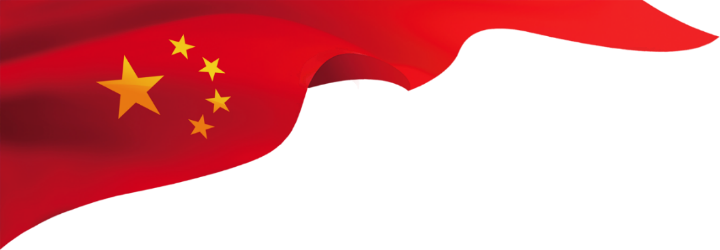 第二部分
把握教育规律
加快教育强国和教育强省建设步伐
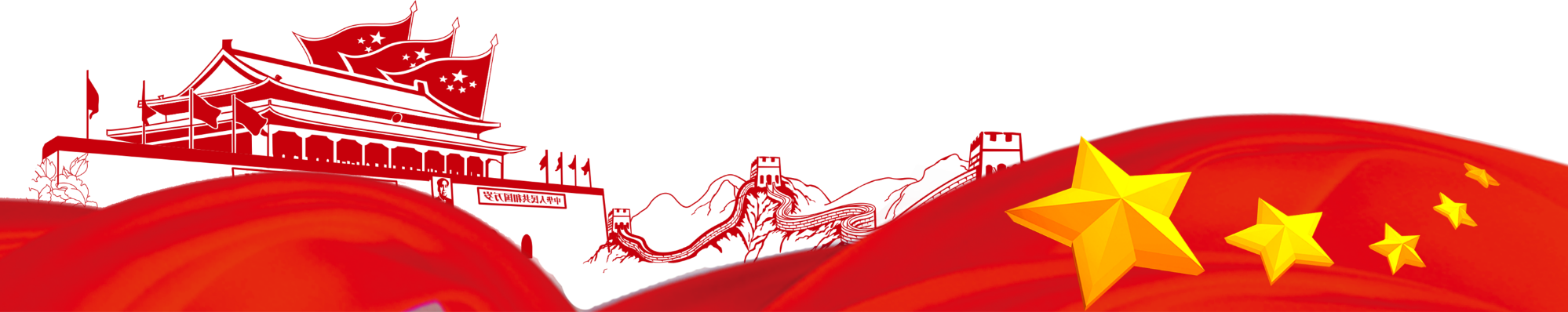 第二部分（一）“九个坚持”是教育规律性认识
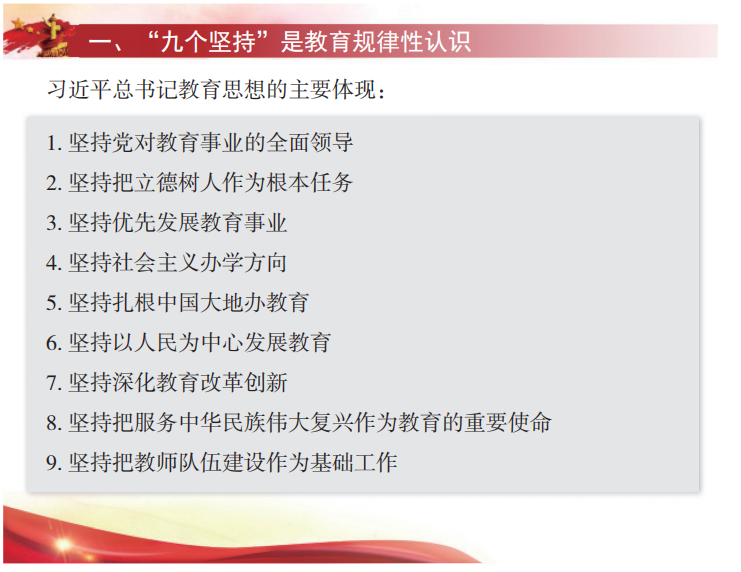 第二部分（二）党的教育方针、教育工作目标、工作方针
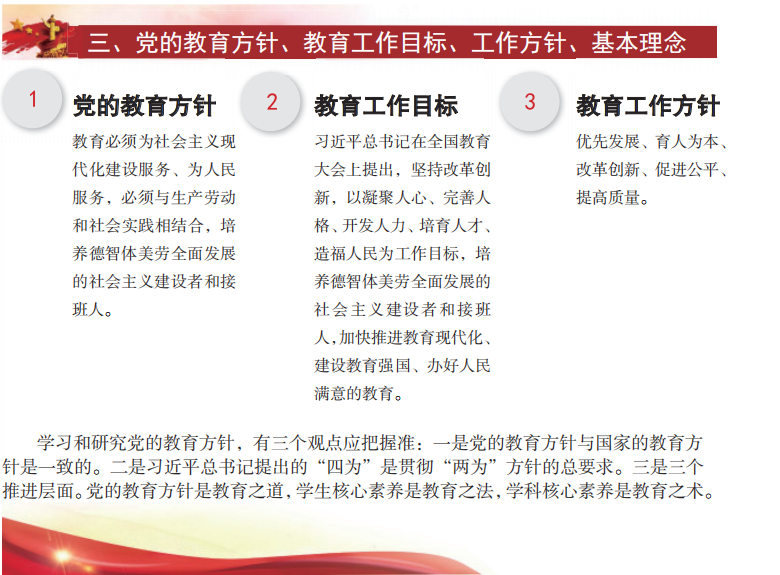 第二部分（三）河南教育现代化2035总体目标
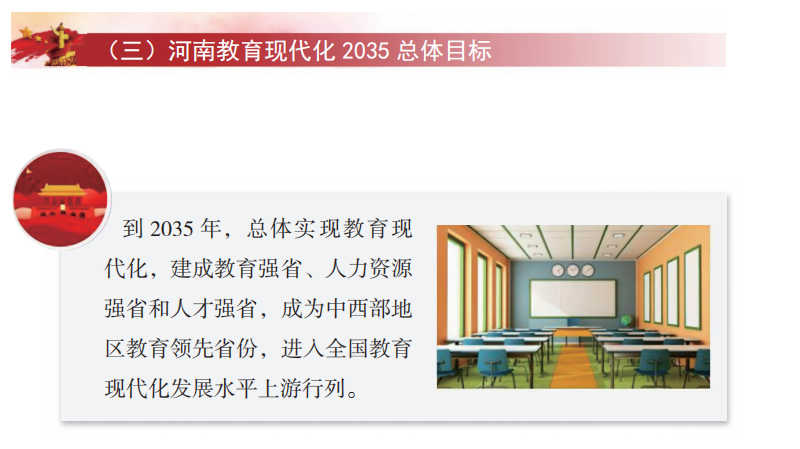 第二部分（四）河南建设教育强省实施的工程
一是深入实施“双一流”建设和创建工程。
二是深入实施“三个调整优化”工程。
三是深入实施高校科技创新工程。
四是实施职业教育结构优化工程。
五是实施乡镇寄宿制小学建设工程。
六是实施高校学生宿舍改造工程。
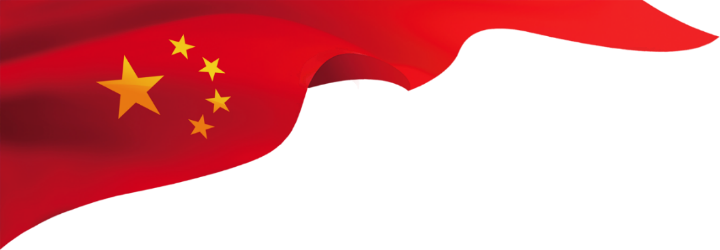 第三部分
把握教育生态   健全教育体系
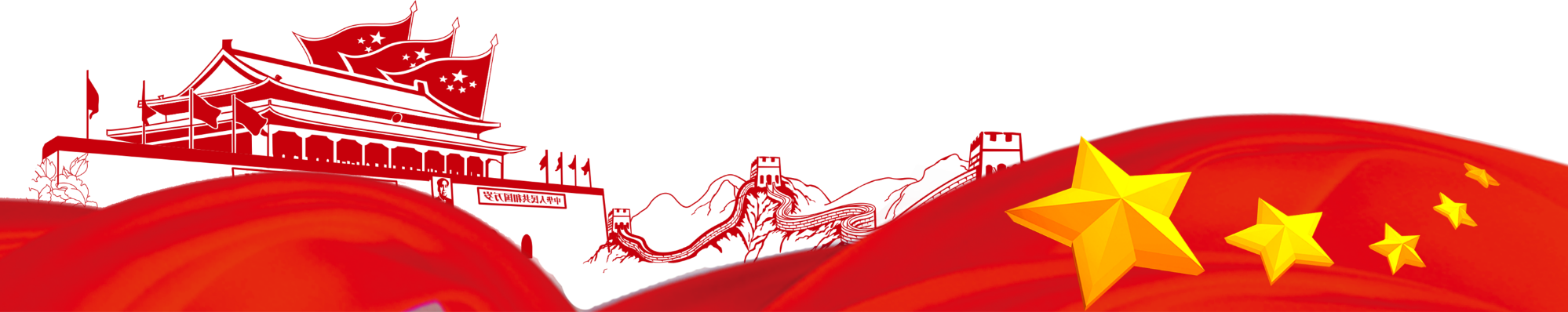 第三部分（一）“四层五环”大教育生态圈的内涵
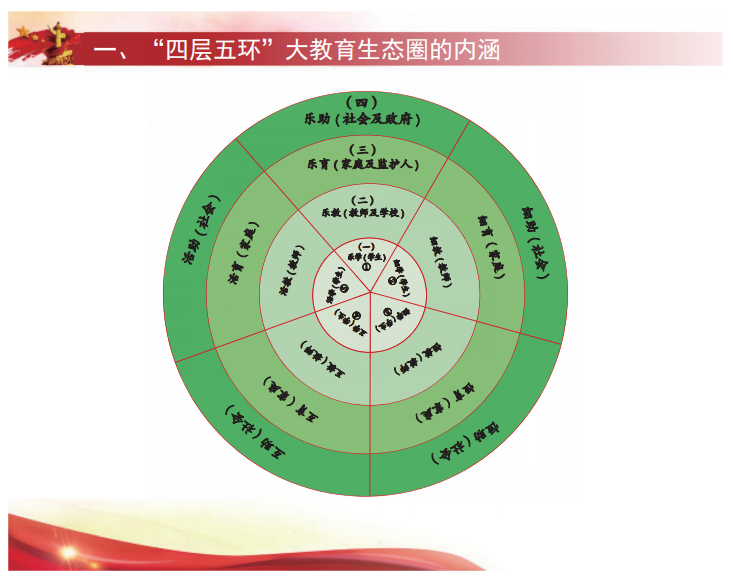 第三部分（一）“四层五环”大教育生态圈的内涵
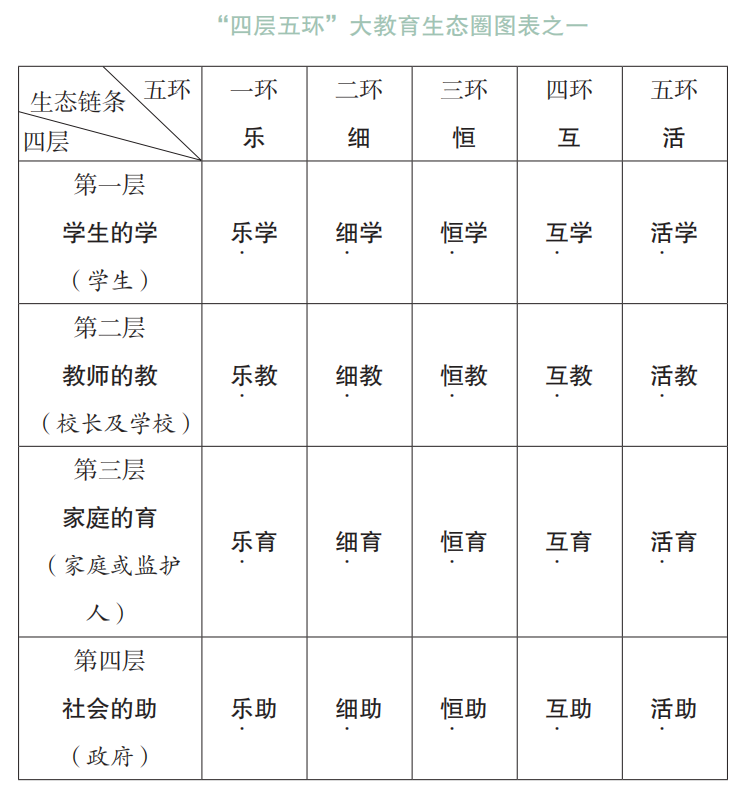 第三部分（二）河南建设教育强省战略的发展基础
河南作为拥有全国各级各类学校在校生近十分之一的教育大省来讲，省委省政府始终坚持教育优先发展战略，省第十一次党代会提出“两个确保”“十大战略”，指出建设国家创新高地，实现现代化河南，出路在创新，关键在人才，根基在教育。        第一，十年来党对教育工作的领导全面加强，“立德树人”根本任务得到全面落实。
第二，这十年各级各类教育实现跨越式发展。全省现有各级各类学校5.11万所，教育人口2888万，在校生2695万，每万人接受高等教育人数由2012年的149人增加到270人，各级各类学校办学质量显著提升，高质量教育体系不断完善，全民受教育程度持续提升，教育公平底线更加坚实稳固。一是基础教育由全面普及向优质均衡跨越。学前教育毛入园率、义务教育巩固率、高中阶段毛入学率分别由2012年的66.63%、91.2%、90.02%提升至90.8%、96.1%、92.5%，均超过全国平均水平。二是职业教育由高速发展向提质培优转变。持续优化中职学校布局，中职学校数由2012年的920所调整至632所，在校生达151万人，位居全国第一，校均规模高于全国平均水平400人。三是高等教育主要由规模扩张向量质并重、内涵提升转变。统筹推进高校布局、学科学院和专业设置“三个调整优化”，普通高校由120所增至156所，毛入学率由2012年的27.22%提高到去年的53.13%，进入普及化阶段。
第三，这十年教育领域综合改革加快推进。
第四，这十年人民群众教育获得感幸福感持续增强。
第五，这十年教育服务经济社会发展水平显著提升。
第三部分（二）河南建设教育强省战略的发展基础
我省教育存在的主要问题和不足：
  
第一，教育理念还需更新。
第二，教育结构亟待优化。学前教育“两率”（公办园在园幼儿占比、普惠率）较低。公办园在园幼儿占比35.1%，距离国家要求达到50%的目标差距还较大。义务教育发展“不均衡”，县域内城乡、校际之间师资队伍、办学条件存在明显差距，“择校热”“大班额”“空心校”现象依然存在。普通高中“同质化”严重，大班额问题依然存在、个别地方还比较突出。高等教育区域布局有待优化，本科学校占高校总数比例为36.54%(低于全国44.92%的平均水平8.38个百分点），优质高等教育资源紧缺，全省没有布局中央直属高校，导致中央财政对河南高等教育投入不足。
第三，教育功能还未充分发挥。 
第四，教育体系建设还不完善。
第五，教育保障能力还要提高。
第三部分（三）树立自觉教育观
自觉教育是在正确的思想和方法上的自觉读书学习、系统科学研究和素质全面提升。“教育的目的在于使人能够继续教育自己。”（［美］杜威《教育论》）“只有能够激发学生自我教育的教育才是真正的教育。”（［苏］苏霍姆林斯基）

——自觉教育的过程，从深度上讲是深化的过程，从广度上讲是拓展的过程，从过程上讲是进步的过程。自觉教育的过程是人的内因起决定因素，不断充分发挥人的主观能动性的过程。
——自信是自觉教育的理念，自强是自觉教育的精神，自律是自觉教育的轨道。信念是自觉教育的目标，意志是自觉教育的动力，激情是自觉教育的活力，理性是自觉教育的导向，行动是自觉教育的习惯。
——自觉教育内在于心、外践于行。自觉是最高境界的学习、教育、培训。自觉是人类发展进步的无限财富。自觉是法宝，自觉无价，自觉永恒。自觉是明天的方向，今天的价值，昨天的积淀。
——自觉的表现是习惯，自觉的投入是执着，自觉的境界是觉悟，自觉的主体是自主，自觉的物化是方法。
第三部分（四）创建良好大教育生态校园的方法探索
创建良好大教育生态校园的方法探索，即“五好”标准。

一是校园的生态环境好。

二是校园的文化建设好。

三是校园的书香建设好。

四是校园的教育教学质量好。

五是校园的社会综合评价好。

（“大教育生态”实验的试点学校及单位可制定具体实施细则）
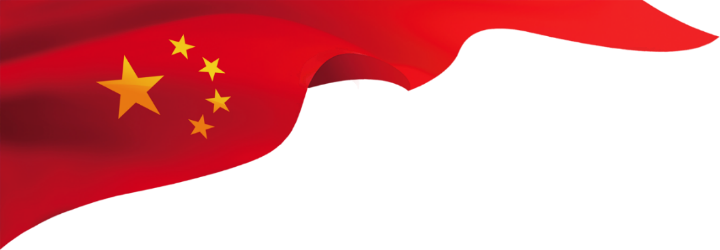 第四部分
把握素质内涵   提升素质能力
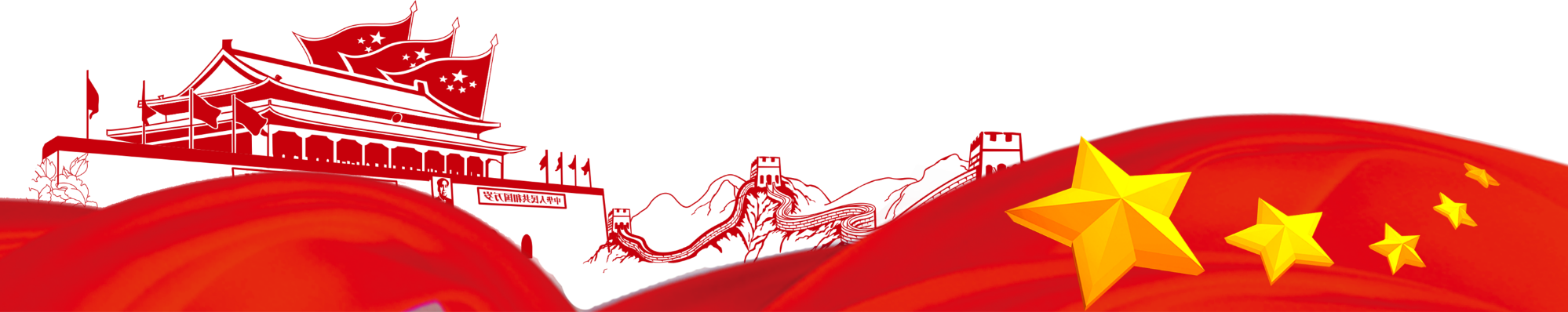 第四部分（一）素质即素养金字塔三角定律
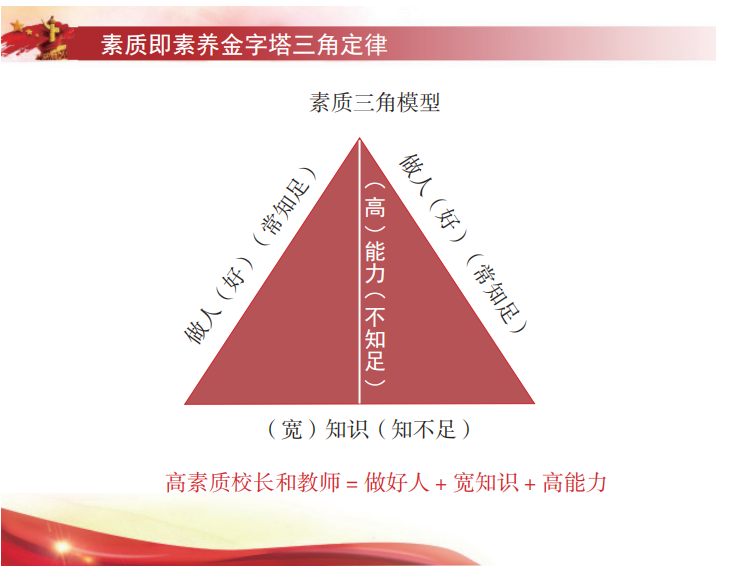 第四部分（二）知识成就智慧，素养成就人生
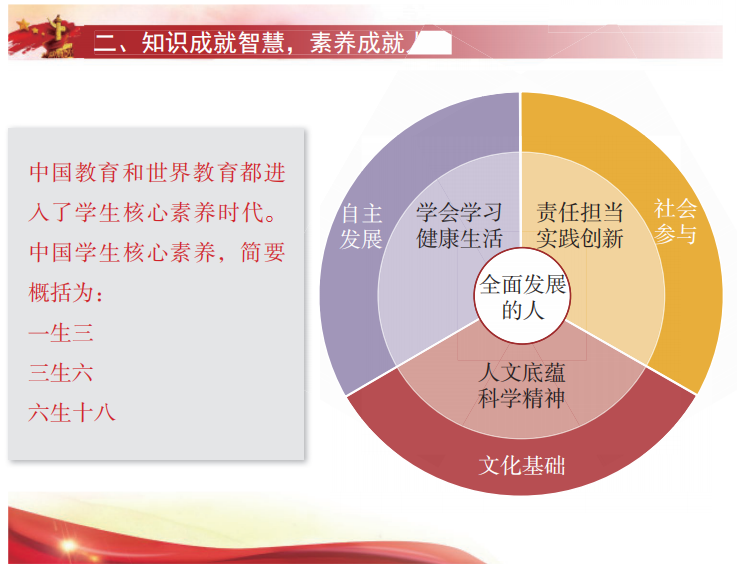 第四部分（二）知识成就智慧，素养成就人生
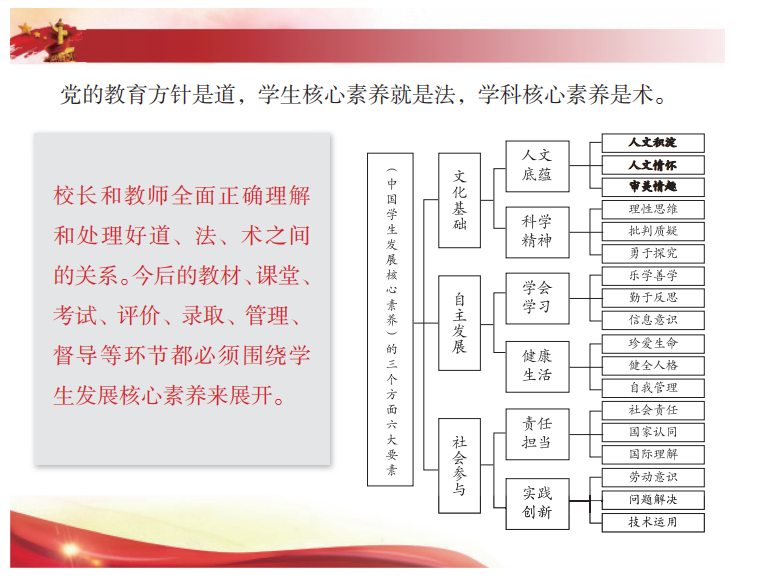 第四部分（三）全面提升教育干部和校长的写作能力
作者 42 年来学写材料和文章的主要感悟：

1. 文章无小事，功夫在字外。
2. 文山有路勤巧为径，写海无涯苦乐作舟。
3. 强化“六个意识”，坚持“六勤”习惯。强化“身在兵位，胸为帅谋”的境界意识；强化“为天地立心，为生民立命，为往圣继绝学，为万世开太平”的担当意识；强化“业精于勤荒于嬉，行成于思毁于随”的精进意识；强化“读书破万卷，下笔如有神”的积淀意识；强化“文章合为时而著，歌诗合为事而作”的时代意识；强化“等闲识得东风面，万紫千红总是春”的格局意识。坚持勤读书、勤调研、勤积累、勤动脑、勤请教、勤练笔，才能更好地服从于服务于事业发展。
4. 公文写作应讲究政策性、规范性、实用性、操作性、定向性、时效性。
5. 写文章的大忌：缺乏创新，缺乏积累，缺乏思考，缺乏升华。好文章应言之有物、言之有序、言之有文、言之有理、言之有情、言之有度。
6. 材料与文章的文字和结构，应有力感、有动感、有美感。
第四部分（四）把握五角星素质提升模型的内涵
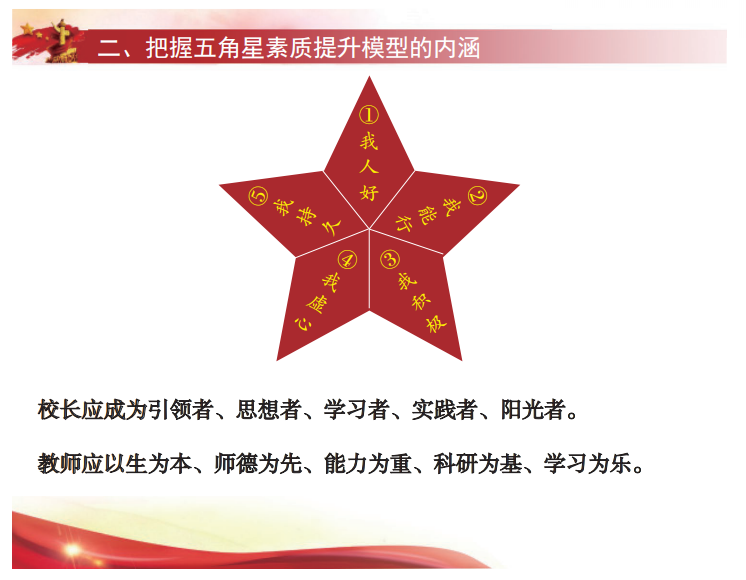 大道之行   天下为公
中华民族的过去，可以说：“雄关漫道真如铁”。
中华民族的现在，正如：“人间正道是沧桑”。
中华民族的未来，可以讲：“长风破浪会有时”。
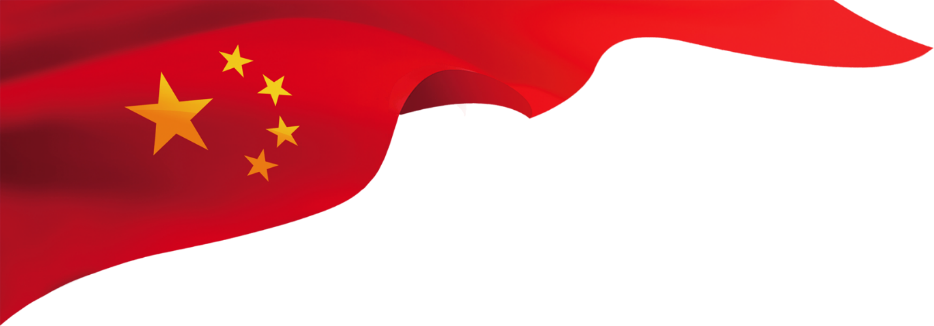 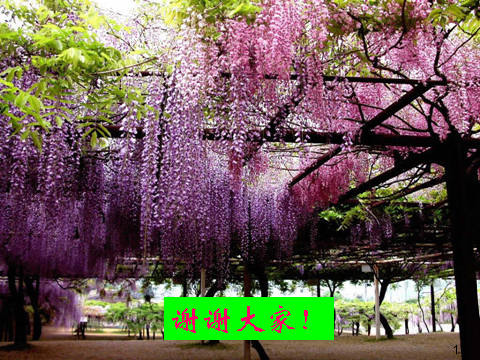 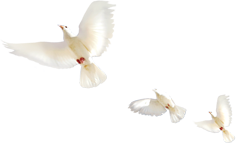